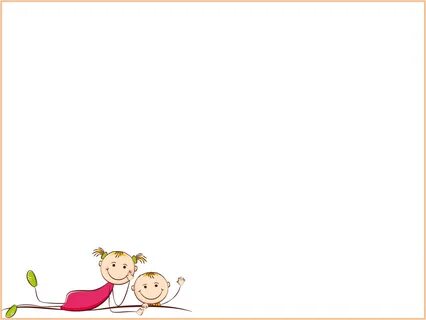 Профилактика дисграфии на письме у детей, имеющих речевые нарушения
Учитель-логопед:
Мясникова Алена 
Владимировна
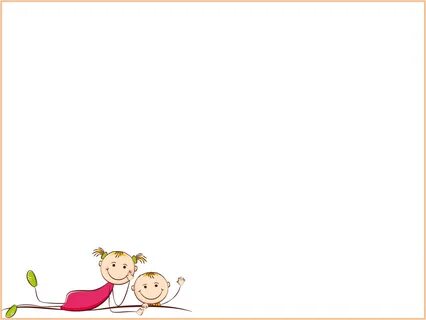 Дисграфия- это частичное нарушение процесса письма, проявляющееся в стойких, повторяющихся ошибках, обусловленных несформированностью высших психических функций, участвующих в процессе письма.
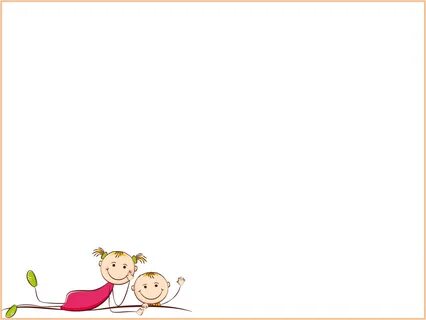 Причины дисграфии:
1. Наследственная   предрасположенность (Наличие у родителей нарушений письменной речи, психические заболевания у родственника). Дети наследуют от родителей качественную незрелость головного мозга в его отдельных зонах.                                                                                2. Патологические факторы (Вредные воздействия), воздействующие на ребёнка в: пренатальный (дородовой период жизни); натальный (в момент родов); постнатальный (послеродовой) период.
        3. Функциональные причины. (Воздействие биологических и социальных факторов):  
- длительные соматические заболевания; 
- неправильная речь окружающих; 
- дефицит речевых контактов; 
- двуязычие в семье;
- недостаточное внимание к речевому развитию ребёнка со стороны взрослых; 
- не соотнесённое с ограниченной зрелостью время начала обучения грамоте; 
- не соотнесённые с возможностями ребёнка объем и уровень требований в отношении грамотности; 
- несоответствующие индивидуальным особенностям ребёнка методы и темпы обучения, (попытка обучения ребенка чтению и письму в слишком раннем возрасте).
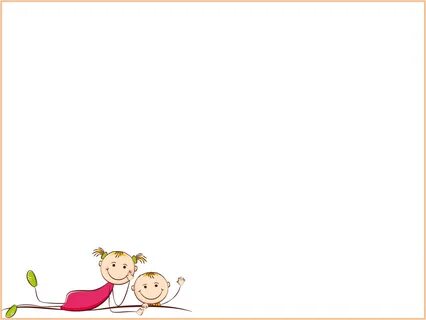 Основные формы дисграфии:
1. Артикуляционно-акустическая
 2.Акустическая форма
3.  Аграмматическая форма
 4. Дисграфия на почве нарушений языкового анализа и синтеза
5. Оптическая дисграфия (на письме)
6. Дизорфография
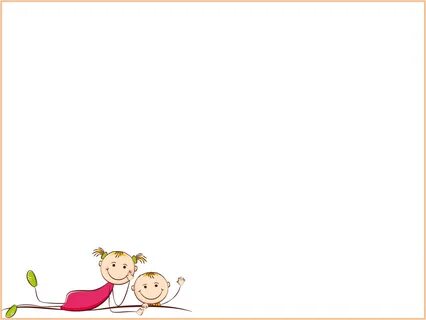 Специальные игры и упражнения, способствующие профилактике и коррекции дисграфии:
«Что звучит?»
«Найди коробочки, которые звучат так же»
«Деление слов на слоги»
«Поймай звук»
«Собери слова в корзинку»
«Разложи картинки» и многие другие.
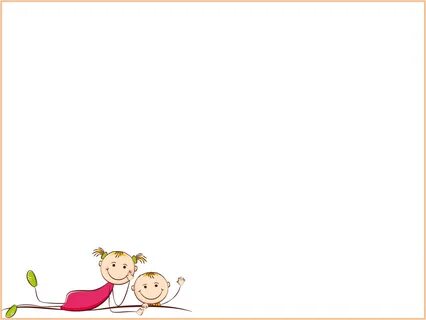 Упражнения, используемые для профилактики оптической дисграфии.Развитие зрительного восприятия
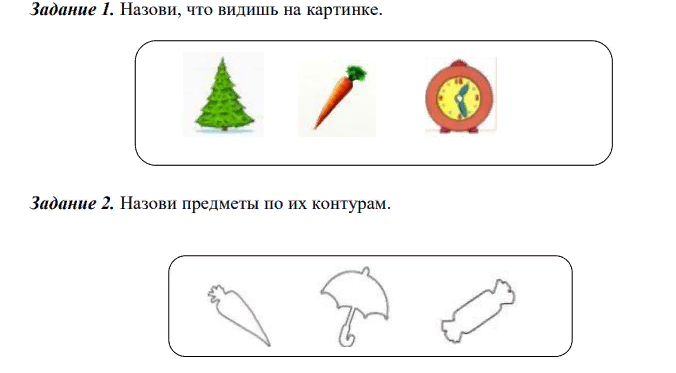 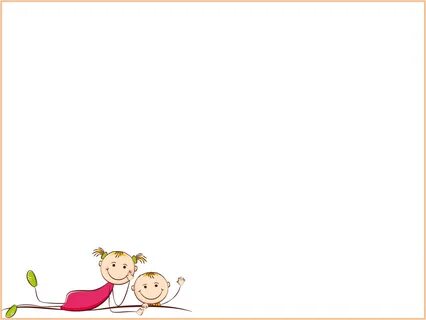 Развитие цветового восприятия
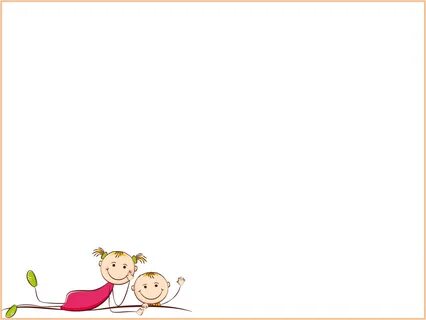 Развитие восприятия геометрических форм
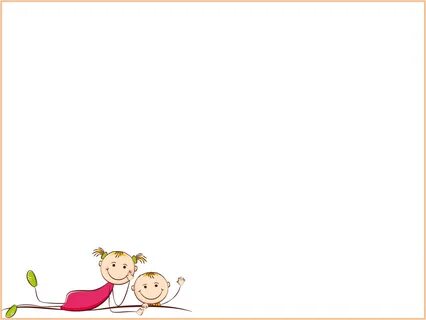 Развитие зрительной памяти
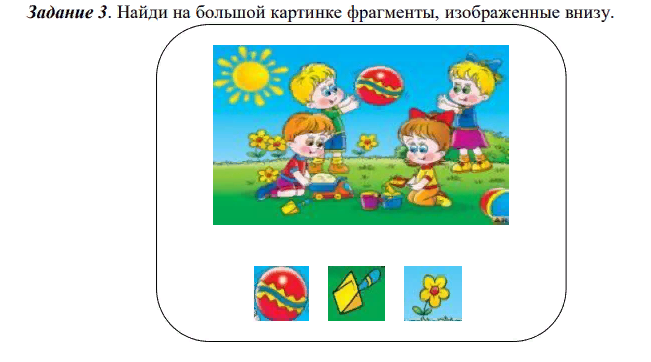 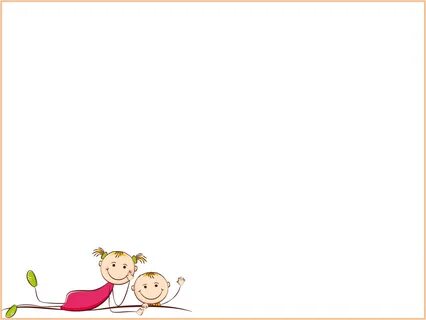 Формирование буквенного восприятия
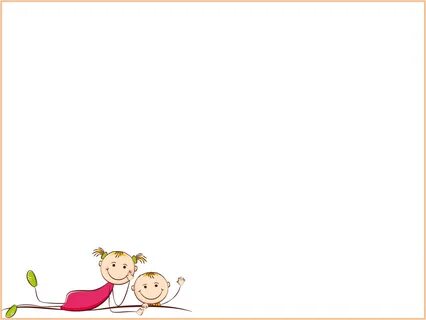 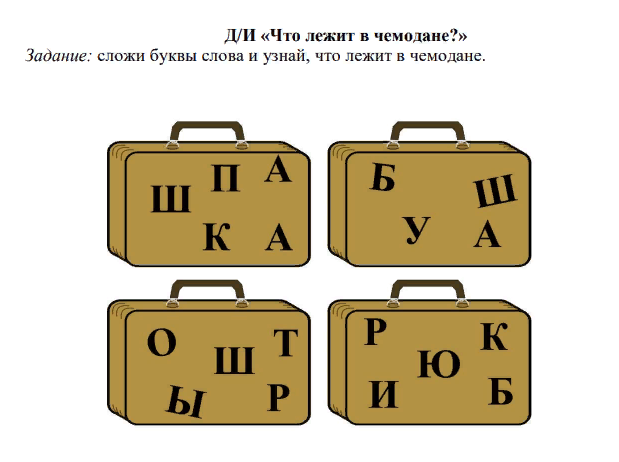 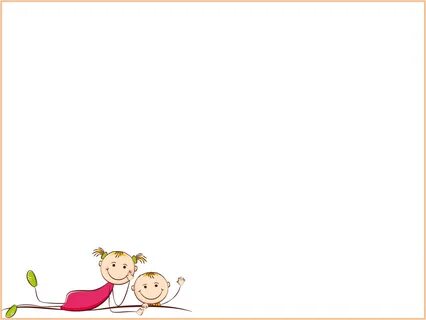 Формирование пространственного восприятия
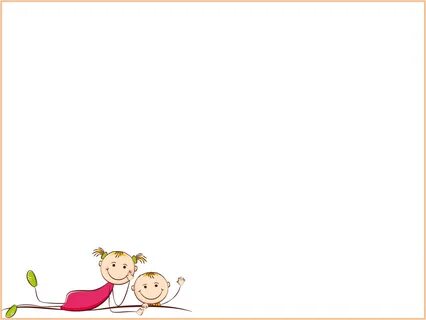 Профилактика акустической дисграфии у дошкольников
Развитие слухового восприятия.
Игра «Тишина»
Игра «Угадайка»
Игра «В гору, с горки» и др.
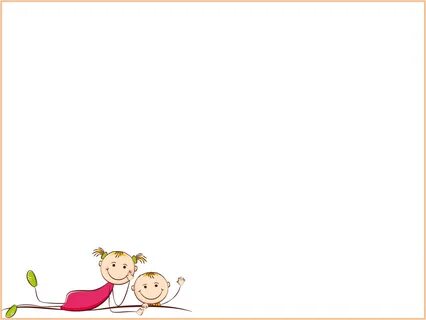 Развитие слуховой памяти.
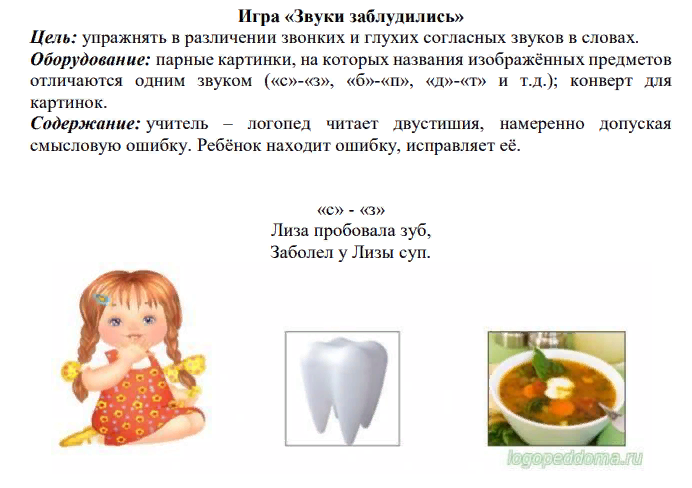 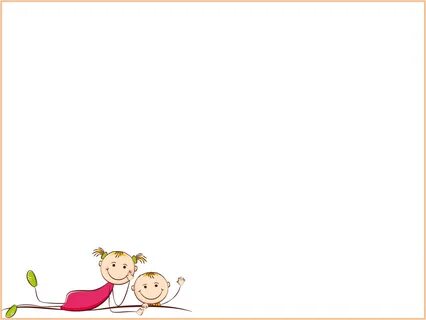 Игры и упражнения для предупреждения дисграфии на почве нарушения языкового анализа и синтеза
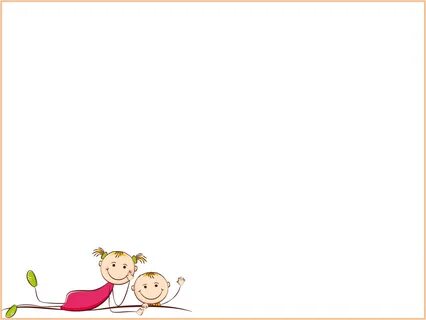 Работа по предупреждению предпосылок к аграмматической дисграфии
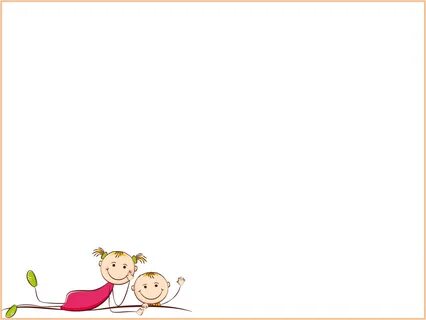 Профилактика дисграфии на письме у детей, имеющих речевые нарушения
Учитель-логопед:
Мясникова Алена 
Владимировна